帶動英文讀經分享
後學陳偉敏學習
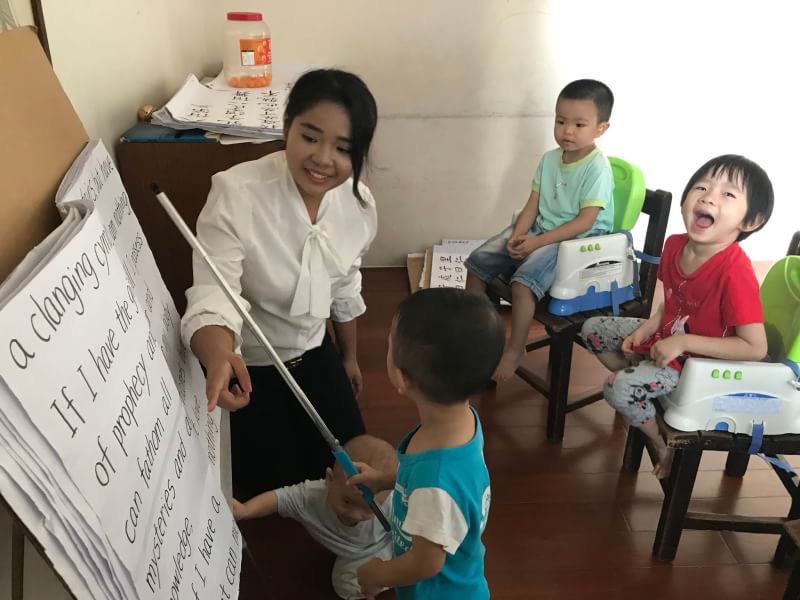 教英文讀經的問題
請外藉老師很貴
不知道那裡找老師
我不會英文，怎麼辦 ?
找到又不知道怎麼跟他溝通
我口音不準，怎麼辦
發音的部分 (P)
發音真的很重要嗎?

Kk音標
自然發音法
小測試
請把以下26個英文字母念一次
A  B C  D  E  F  G  H  I  J  K  L  M  N  O  P  Q  R  S  T  U  V  W  X  Y  Z
Study What G F L N R S W Z
讓自己團隊也有機構會學習
找一個音比較準的老師教志工老師
    一起學習 （栽培下一個英文老師）

不要因為口音問題導致小朋友失去讀英文經典的機會
怎麼調整發音的問題
改正口音方法：
不要再被不準的英文發音影響小朋友
讓小朋友在日常生活中，與英文融為一體
看英文有意義的影片
聽英女皇的演講
真的要多講，聽，讀 （MUST)
發音的部分
發音不準的話怎麼辦?
方法一：可以放錄音跟小朋友伴讀（你一句我一句）

方法二 ：老師真的要備課，熟讀每個字
                  （由其讀音，發音部分）
帶動英文讀經的方法
以上帶動方法必須要看讀經班
對像 （幼兒園、小學等等）
年齡 （學齡前、小學等等）
以及課程安排
帶動英文讀經的方法方法一  （靜態讀經法 )
小朋友必須要坐好
老師在帶動上要注意的兩個重點
（音調上需要有高低音的配合）
（可的的話用唱旳方式）
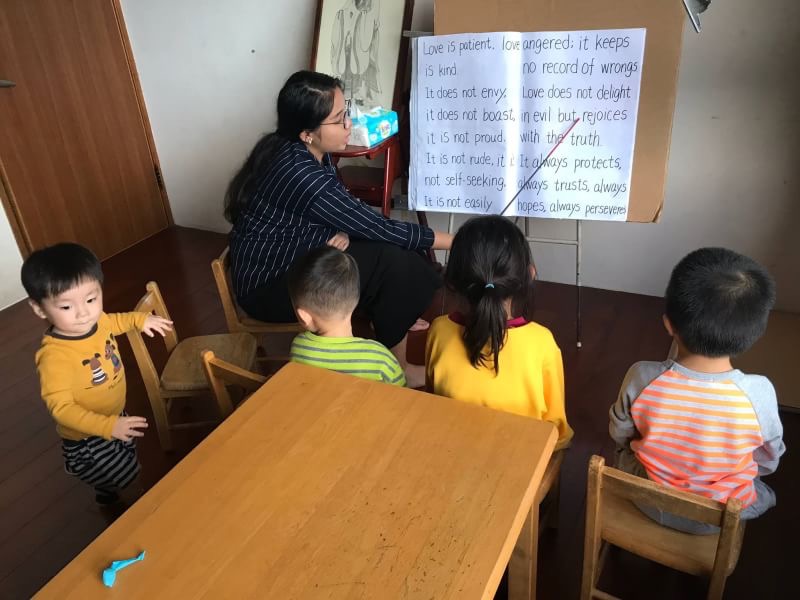 ？如何引起小朋友對讀英文的興趣？
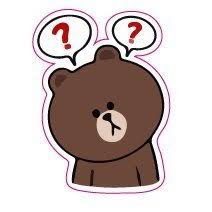 帶動英文讀經的方法方法二（動態讀經法）
適用在：早上 午睡後（小朋友比較想睡覺的時後）
小朋友可站可坐
利用動作去帶動小朋友讀經
Eg 可以簡單的舞蹈 簡單動作
注意
利用動態讀經法時，除非小朋友是在受控狀態，不然建議不要用靜態讀經法的唱。用正常的音速就好了
帶動英文讀經的方法方法三 （小老師帶讀法）（小朋友熟讀後或平時都可以使用）
讓小朋友站在老師的位置，當小老師
利用這方法的好處：
讓小朋友培養自信
讓小朋友認字，認識英文字的建構
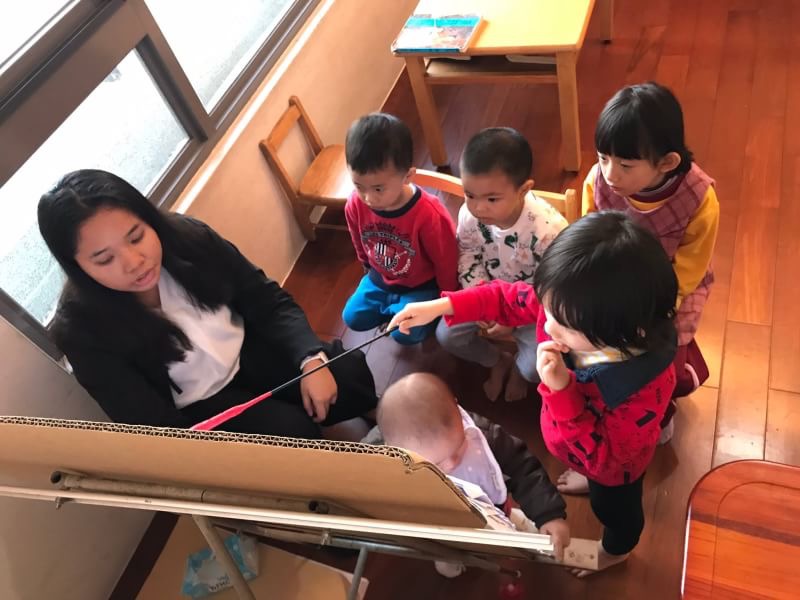 Any question  ?
Q&A
Thank you